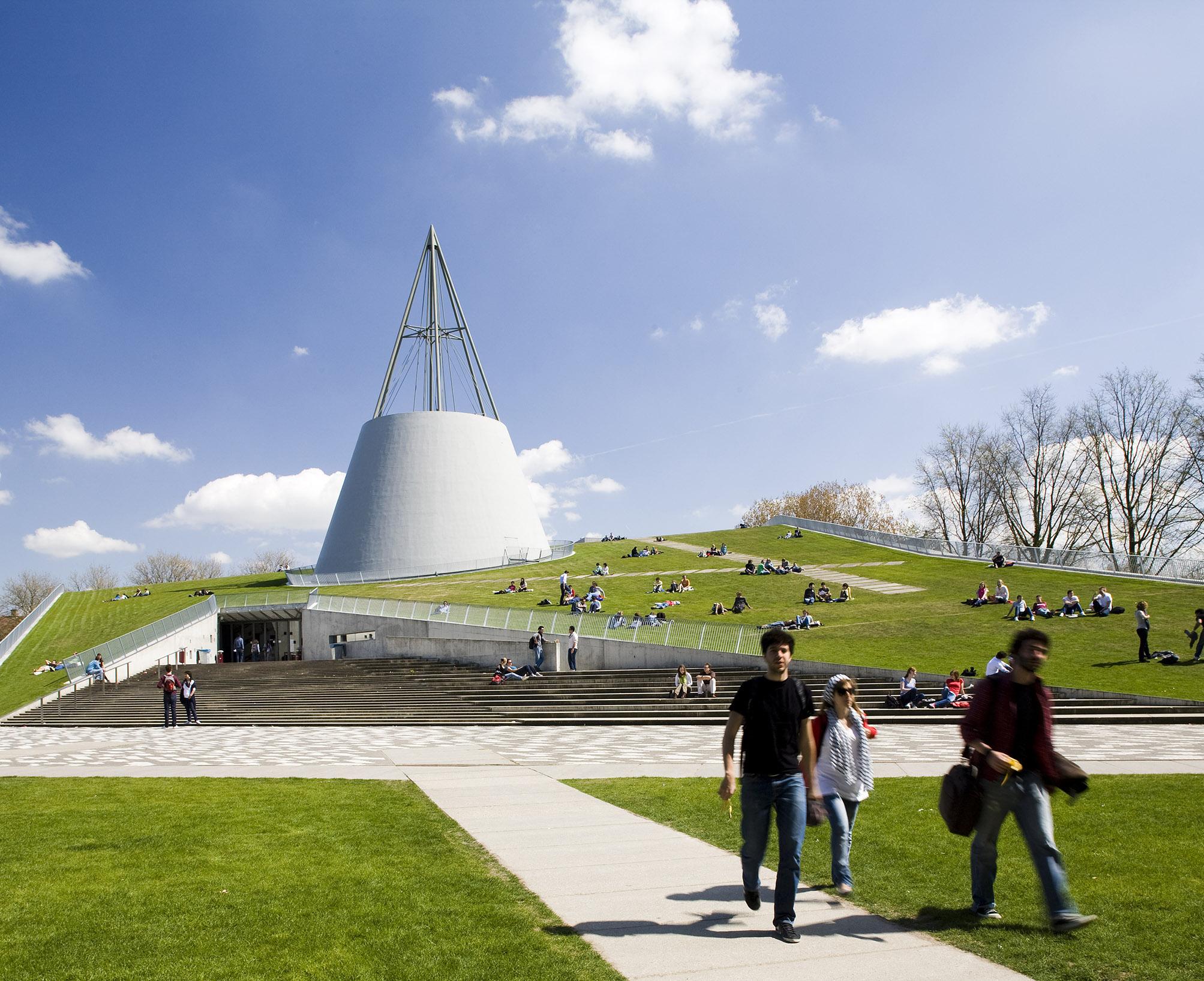 What tactics can an institution use to provide controlled access to research data?
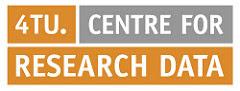 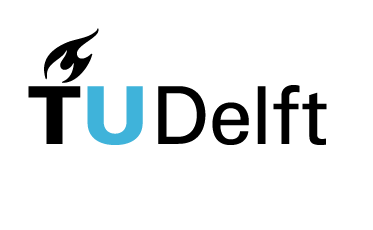 Alastair Dunning, 
Head, 4TU.Centre for Research Data
GDPR Workshop August 2018
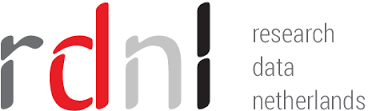 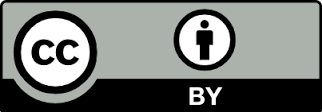 4TU.Centre for ResearchData
- In existence since 2010, over 7,500 datasets archived
- Founded by Delft, Eindhoven and Twente Universities. Focus is on datasets from natural and applied sciences
- Like DANS, is a certified long-term data archive
- Like DANS, default licence is now CC0 but other choices available
- Any scientist worldwide can deposit data  - free for smaller datasets
- Restricted access available from 2019
- http://data.4tu.nl
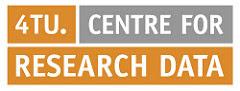 This session is focussed on what specific tactics you can use in your institution
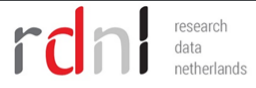 Research Data Netherlands (RDNL)
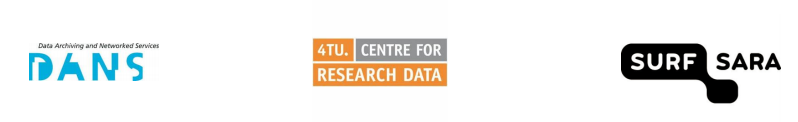 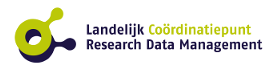 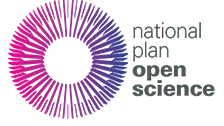 Also to bear in mind: What should we organise nationally that we cannot organise institutionally?
{Delegates were asked to rank the following 14 tactics according to how much impact they would have on research data management at a university and how much effort it would take}
8. Create a list of trusted archives for researchers can deposit personal data

9. Provide access to a trusted Data Anonymisation Service

10. Create categories to define different types of personal data at your institution

11. Publish an informed consent template for your researchers

12. Establish workflow for a single faculty so that GDPR compliance is assessed for every new research project

13. Establish workflow for entire institution so that GDPR compliance is assessed for every new research project

14. Hire a GDPR consultant to create a detailed action plan for personal data at your institution
Set up a helpdesk to provide speedy response to researchers' questions about personal  data

Publish on university website a list of FAQs concerning personal data

Create an inventory of all research projects that include personal data

Have coffee with Head of Legal Services 

Run interviews with 10 researchers on how they deal with personal data

Ensure access and use of personal data is embedded in institutional Research Data Policy

Set up a Data Committee to moderate access to highly sensitive data managed by your institution
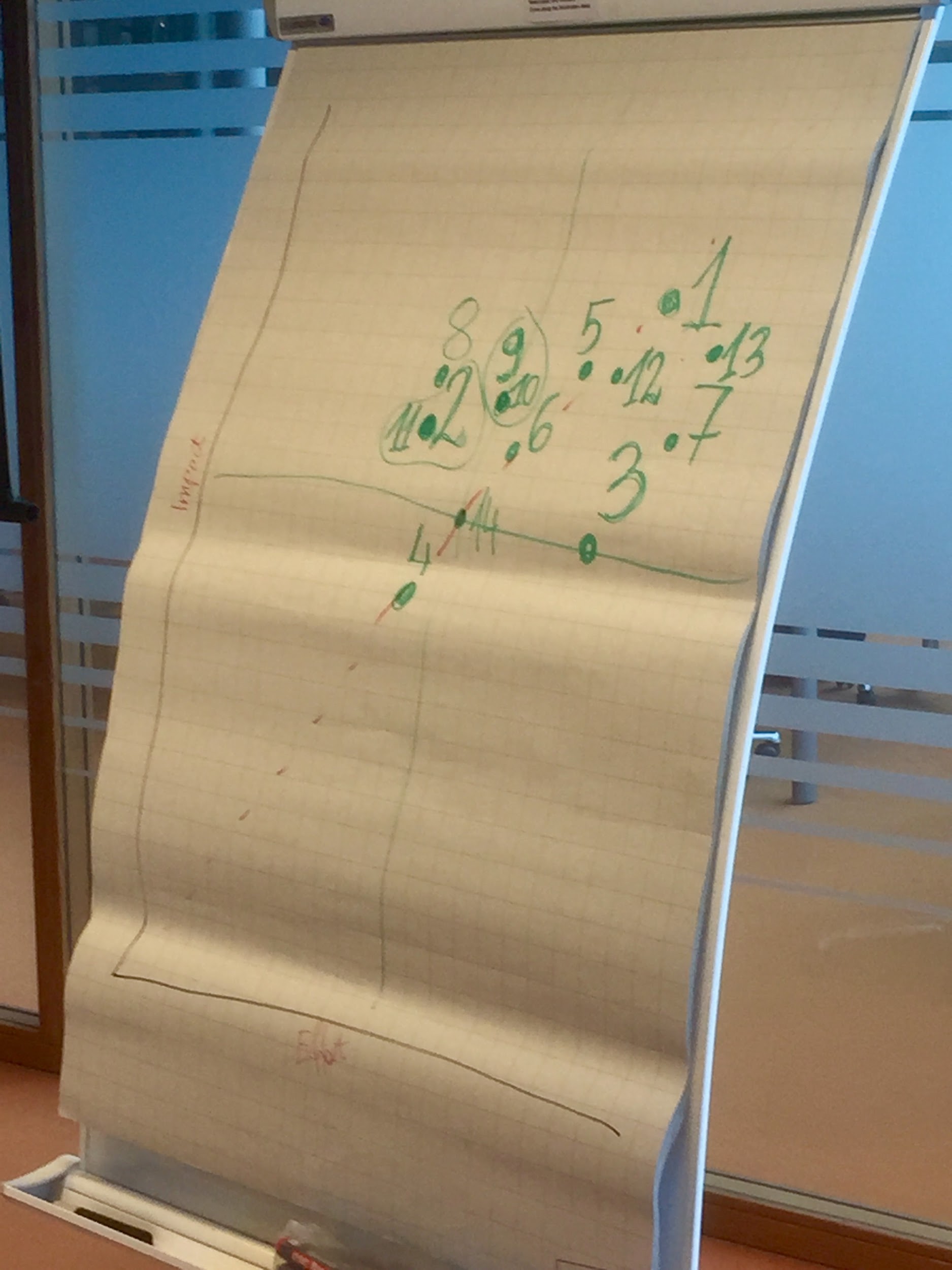 Results from the interactive survey to delegates …

The x axis marks effort
The y axis marks impact

Those tactics above the red diagonal line are the most worthwhile - there is more impact that effort
Top 7 tactics for dealing with Personal Data
Set up a helpdesk to provide speedy response to researchers' questions about personal  data
Run interviews with 10 researchers on how they deal with personal data
Provide access to a trusted Data Anonymisation Service
Create categories to define different types of personal data at your institution
Create a list of trusted archives for researchers can deposit personal data
Publish an informed consent template for your researchers
Publish on university website a list of FAQs concerning personal data